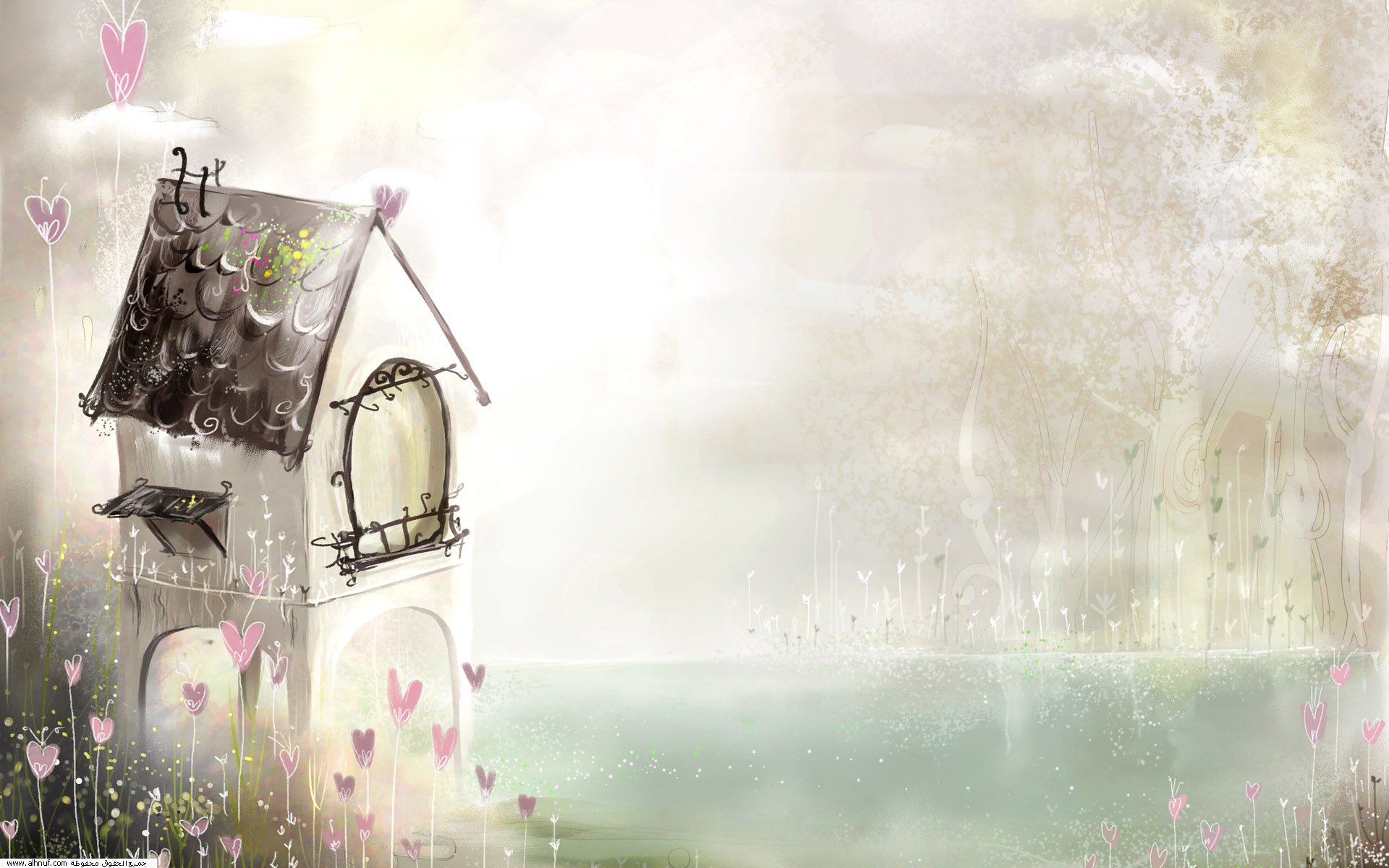 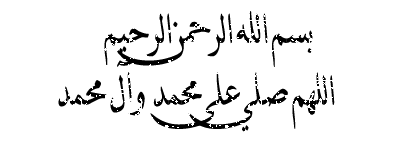 تركيب التحويلات الهندسيةcomposition transformation
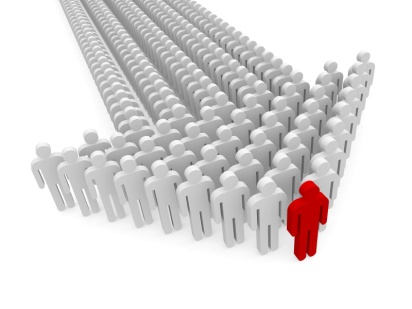 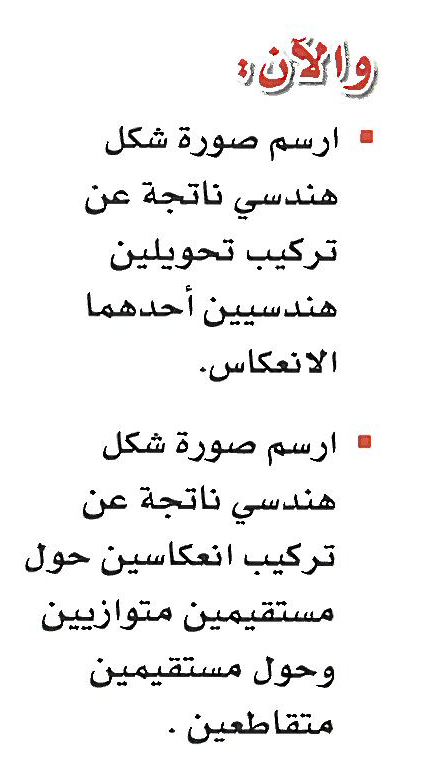 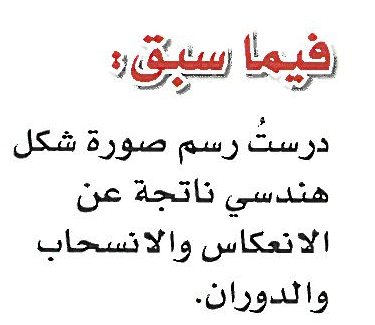 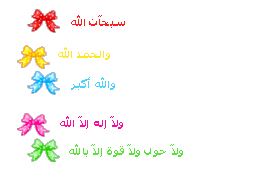 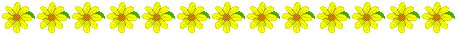 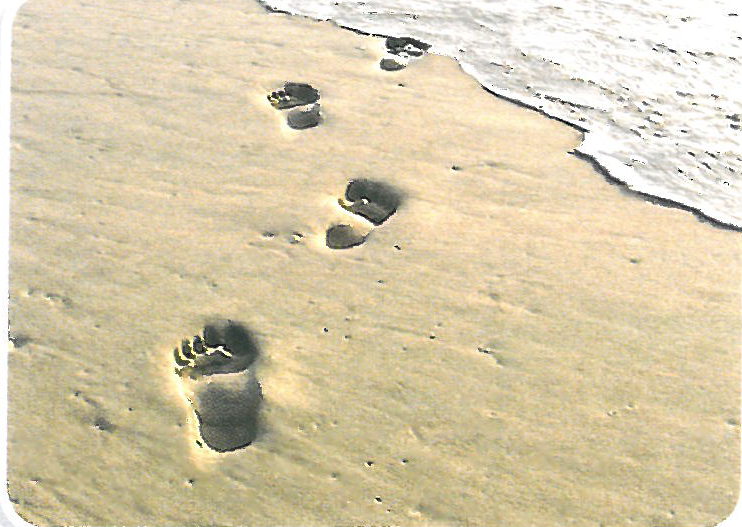 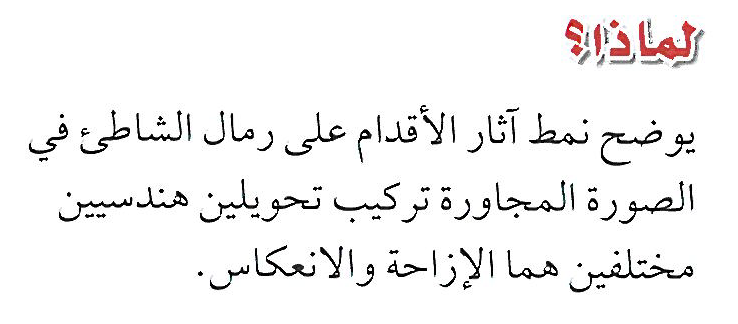 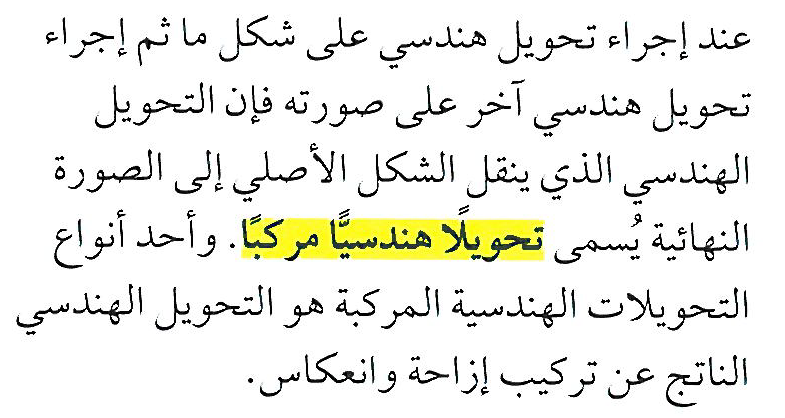 1- لماذا لايمكن اعتبار اثار الأقدام المتتابعة ازاحة ؟

2- صف تركيب التحويلين الهندسيين اللذين ينتجان من نمط اثار الأقدام ؟

3- ما النمط الاخر الذي يمكن ان ينتج من تركيب التحويلين الهندسيين نفسيهما ؟
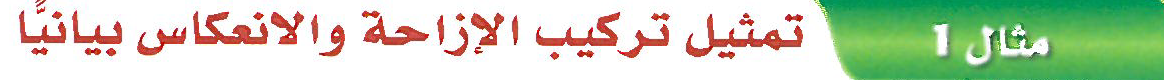 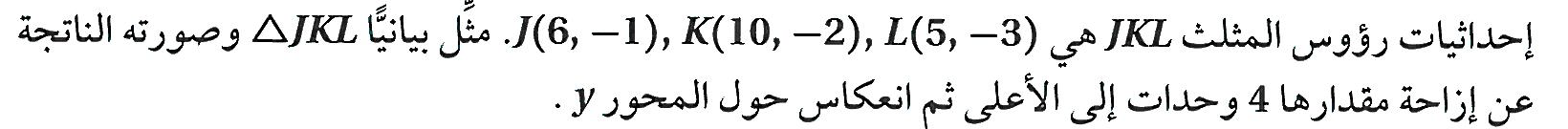 Y
5
4
3
2
1

-1
-2
-3
-4
X
-6     -5    -4    -3    -2     -1     0     1      2     3      4      5     6     7       8      9    10
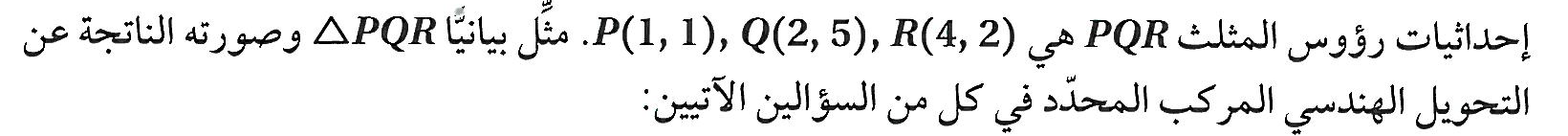 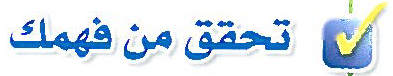 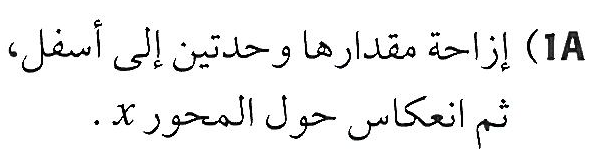 Y
5
4
3
2
1

-1
-2
-3
-4
X
-6     -5    -4    -3    -2     -1     0     1      2     3      4      5     6     7       8      9    10
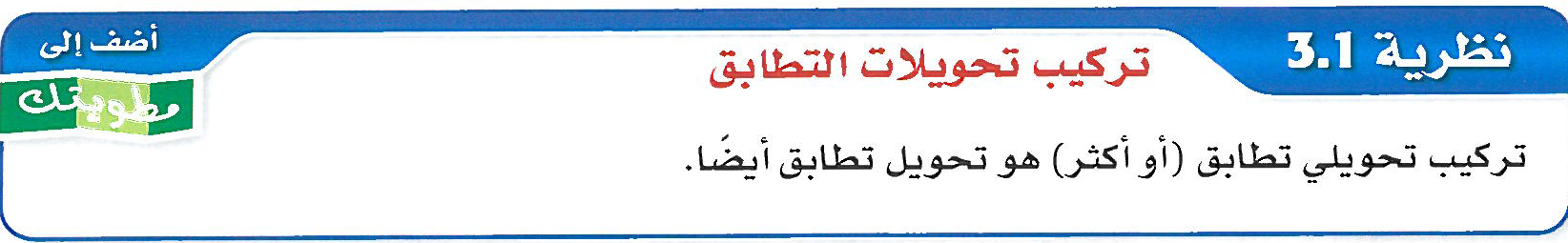 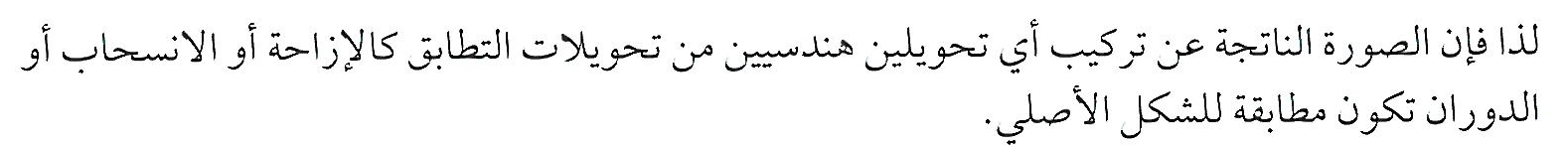 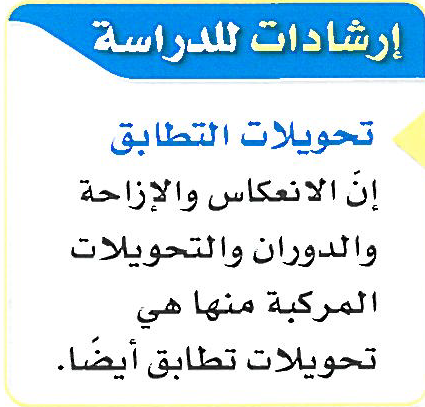 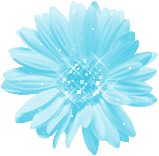 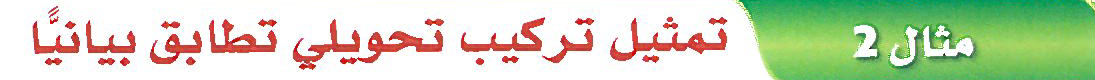 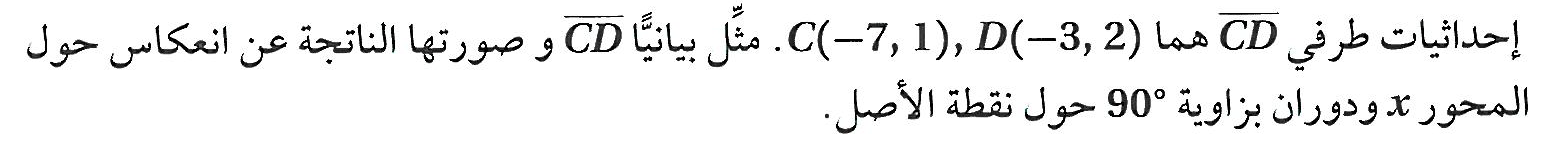 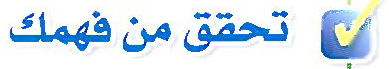 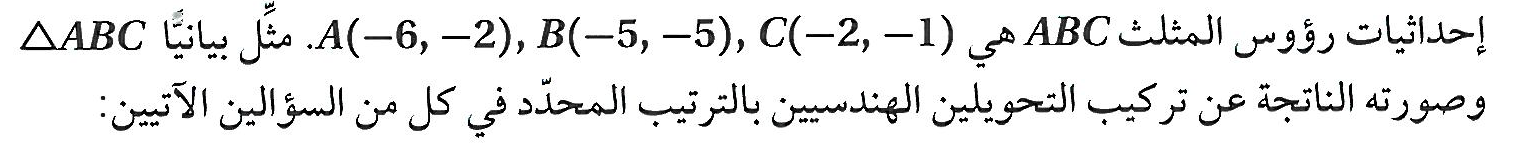 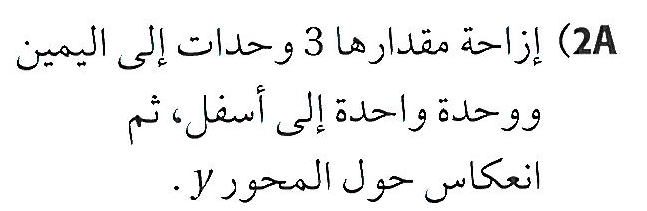 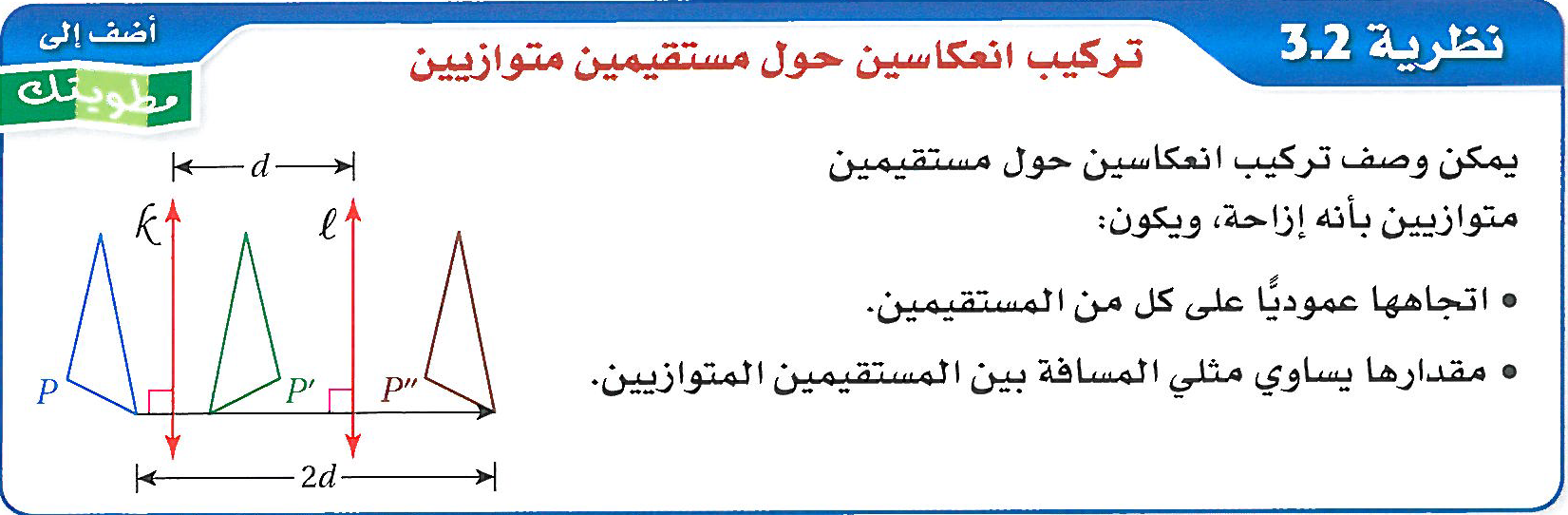 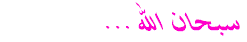 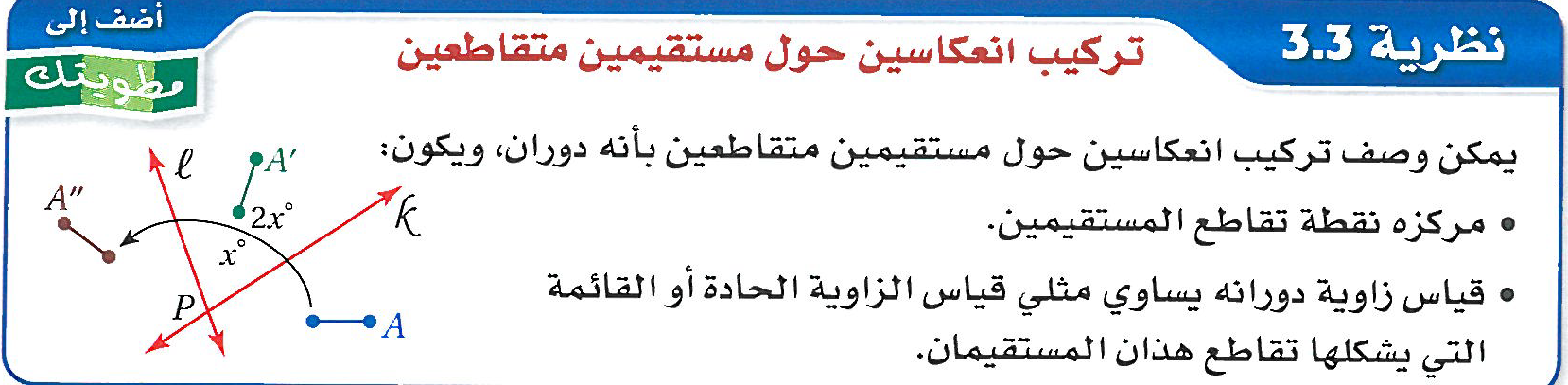 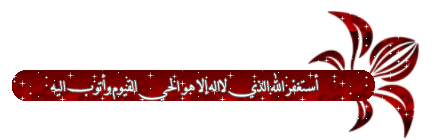 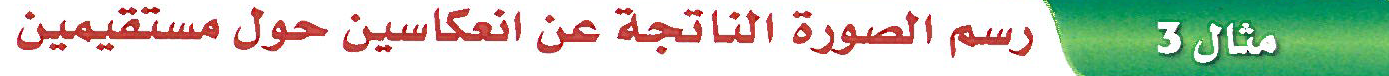 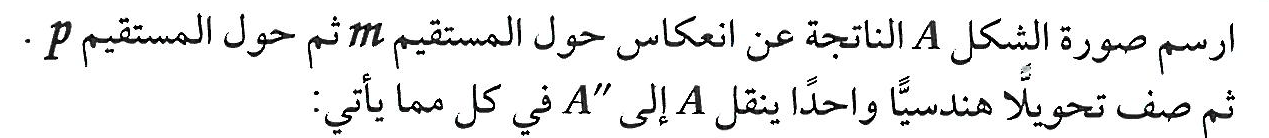 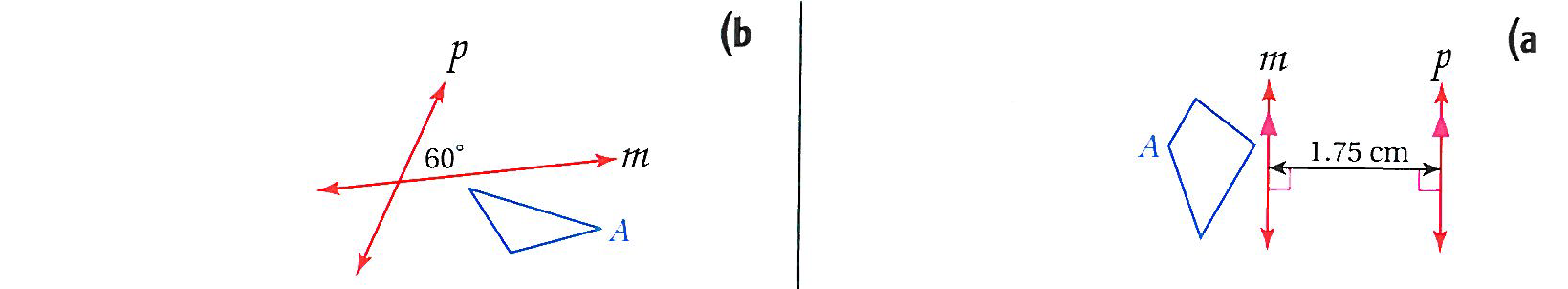 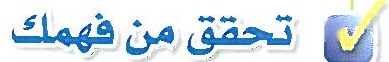 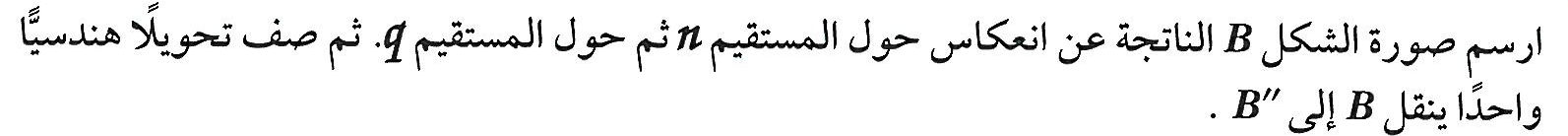 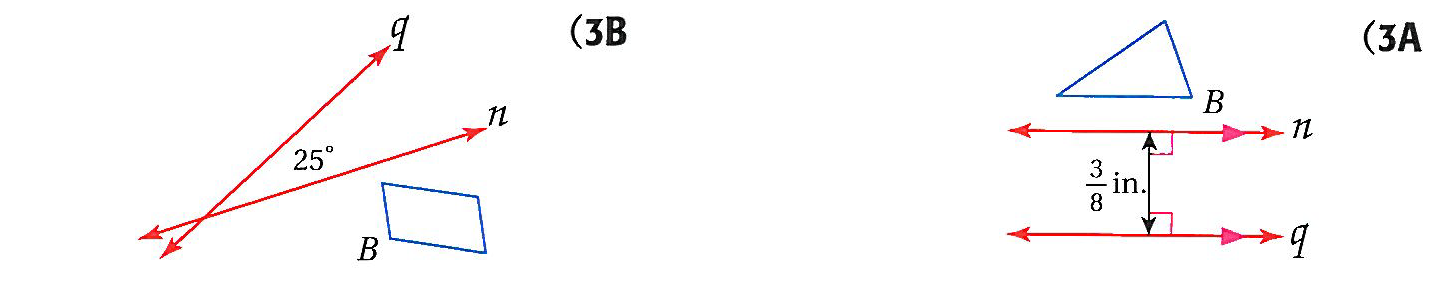 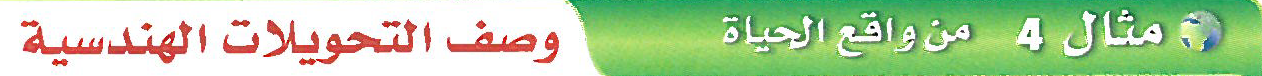 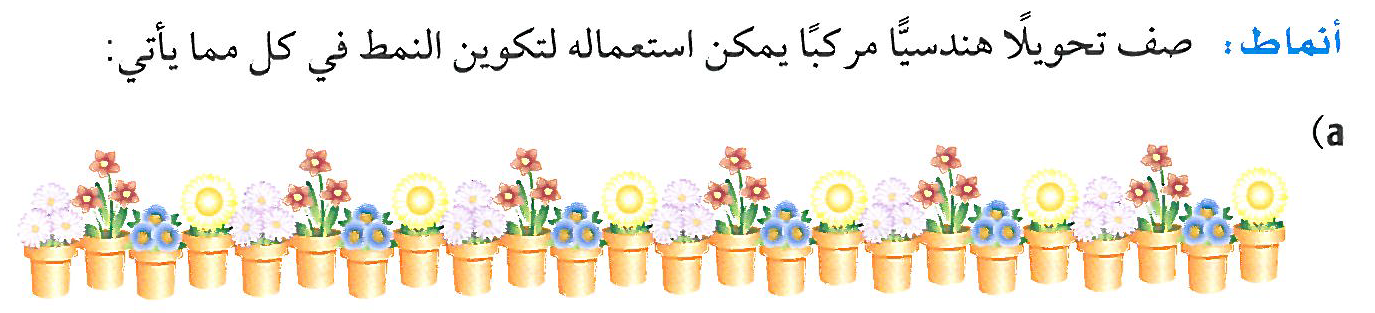 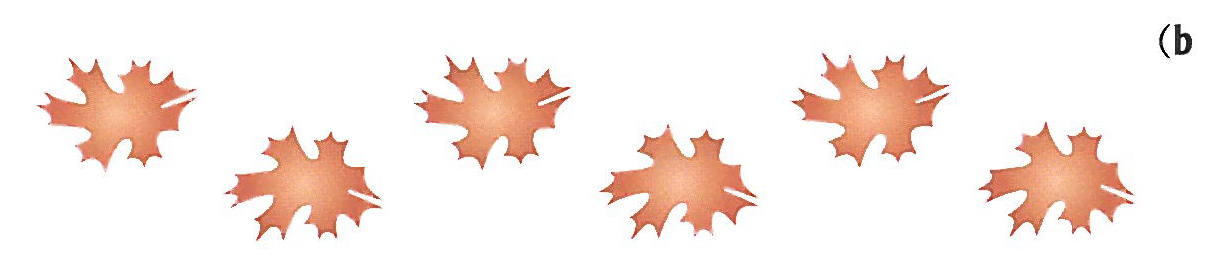 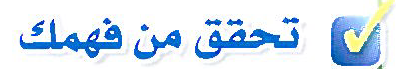 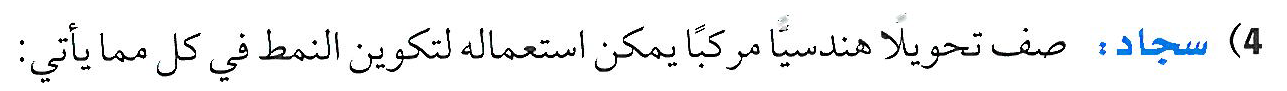 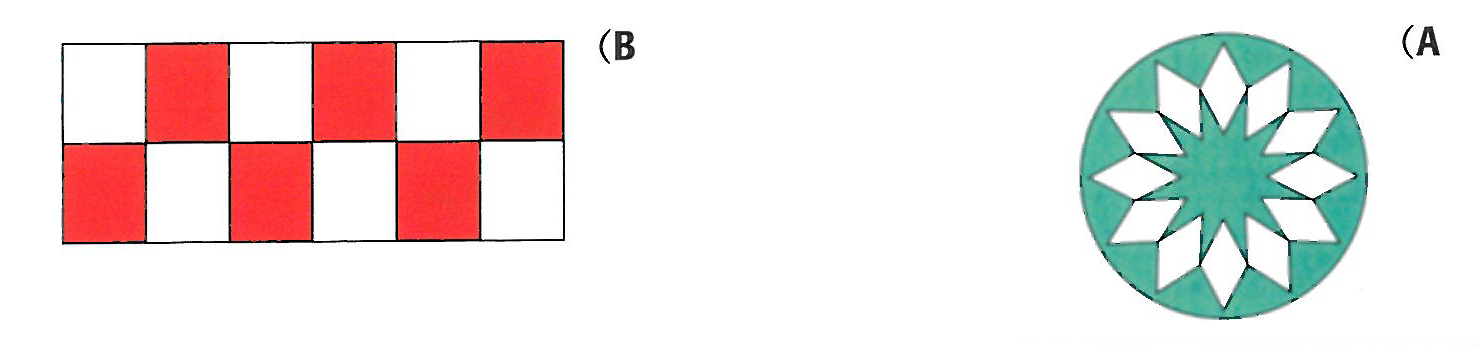 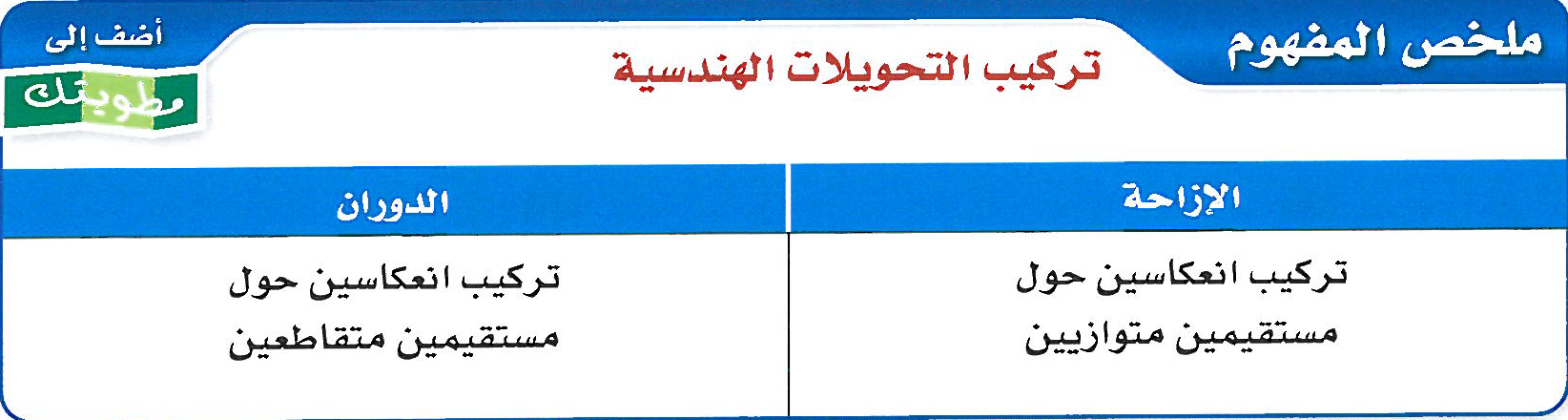 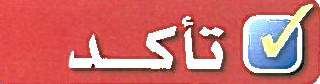 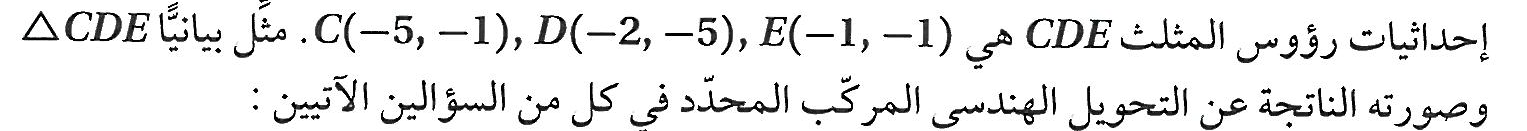 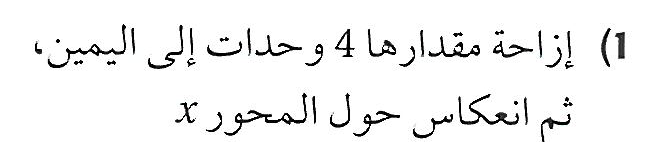 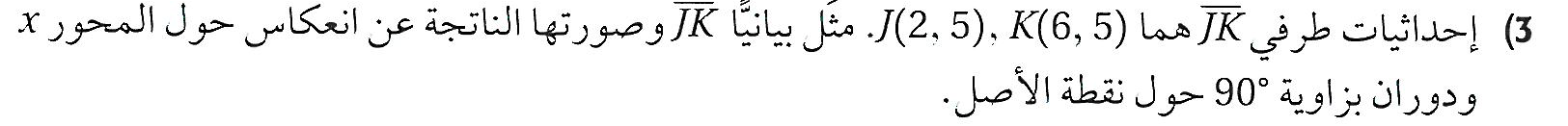 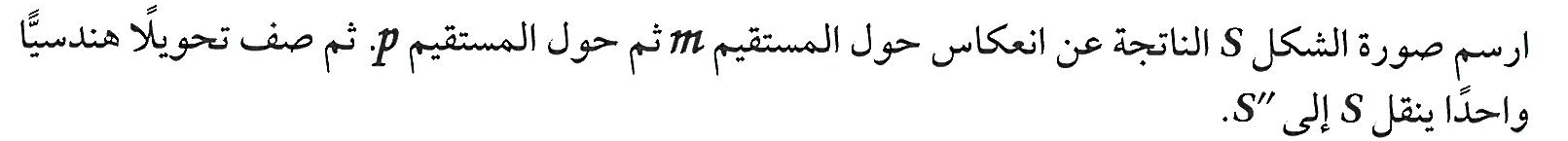 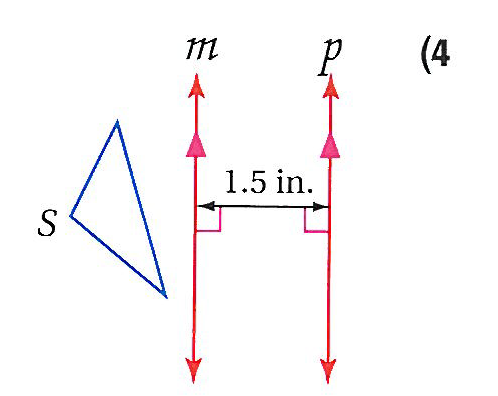 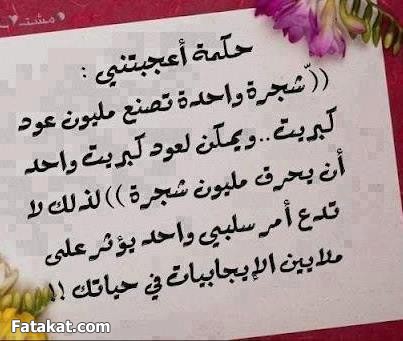